Fig. 4 Phylogenetic tree obtained from the Bayesian analysis of 580 bases of the alcohol dehydrogenase gene. Major ...
J Mammal, Volume 91, Issue 2, 16 April 2010, Pages 336–347, https://doi.org/10.1644/08-MAMM-A-342.1
The content of this slide may be subject to copyright: please see the slide notes for details.
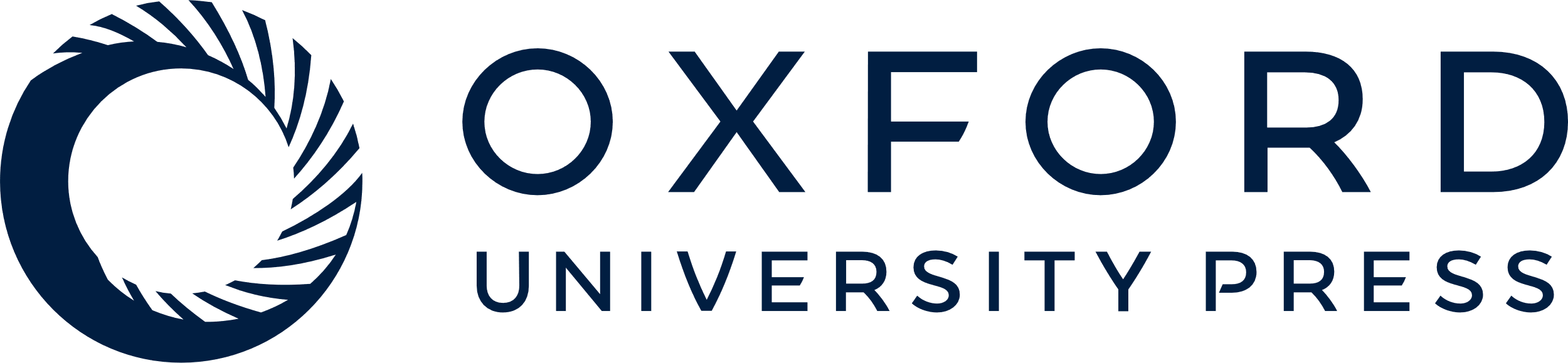 [Speaker Notes: Fig. 4 Phylogenetic tree obtained from the Bayesian analysis of 580 bases of the alcohol dehydrogenase gene. Major clades are depicted by Roman numerals (I′ and II) or letters (C′), and terminal branches are labeled according minor clades (A–F) from cytochrome-b analysis. Numbers above branches represent clade probability values > 95%, whereas bootstrap support values > 60% (obtained from a parsimony analysis of the same data set) are shown below branches.


Unless provided in the caption above, the following copyright applies to the content of this slide: © 2010 American Society of Mammalogists]